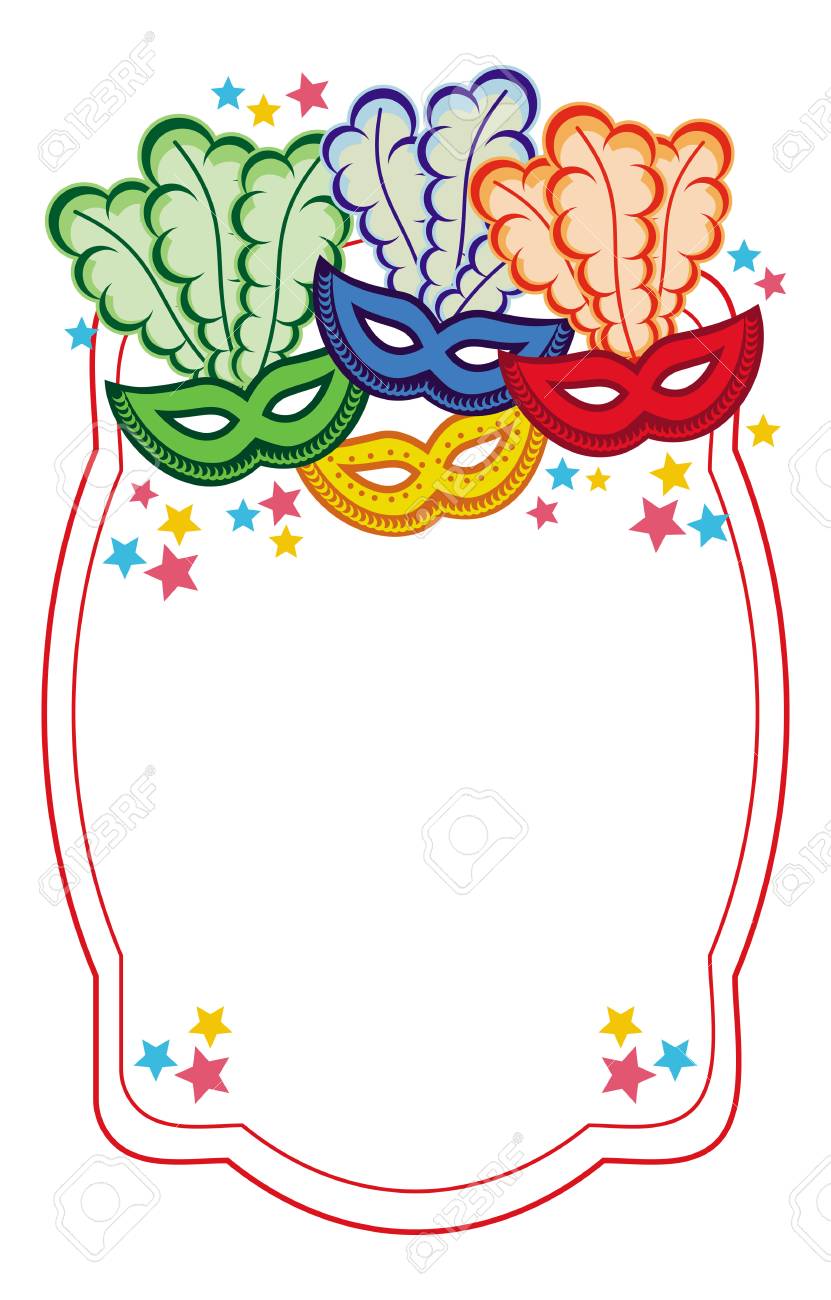 CARNAVAL INFANTIL
2019
MARTES 5 DE MARZO
17.30H PASACALLES
 DESDE LA PUERTA DEL AYUNTAMIENTO,
MERIENDA, CONCURSO DE DISFRACES Y JUEGOS GRUPALES.